第七章 平行线的证明
7.2 定义与命题
WWW.PPT818.COM
知识点1　定义与命题
1.下列语句中,属于定义的是(  D  )
A.两点确定一条直线
B.两条平行线被一条直线所截得的同位角相等
C.两点之间线段最短
D.直线外一点到直线的垂线段的长度,叫做点到直线的距离
2.(  教材母题变式  )下列语句是命题的为(  D  )
A.作直线AB的垂线
B.同角的余角相等吗?
C.延长线段AO到C,使OC=OA
D.两直线相交,只有一个交点
3.(  改编  )下列命题中,是真命题的是(  C  )
A.若2x=-1,则x=-2
B.任何一个角都比它的补角小
C.等角的余角相等
D.一个锐角与一个钝角的和等于一个平角
4.把命题“对顶角相等”改写成“如果……那么……”的形式:　如果两个角是对顶角,那么它们相等　.
知识点2　定理与证明
5.“两点确定一条直线”这句话是(  B  )
A.定理	B.基本事实
C.结论	D.定义
6.如图,一个三角形被纸板挡住了一部分,我们还能够画出一个与它完全重合的三角形,其原理是判定两个三角形全等的基本事实或定理.本题中用到的基本事实或定理是(  A  )
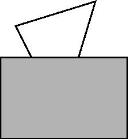 A.ASA	B.SAS
C.SSS	D.HL
7.如图所示,①AC平分∠BAD;②AB=AD;③AB⊥BC,AD⊥DC.以此三个中的两个为条件,另一个为结论,可构成三个命题,即①②⇒③,①③⇒②,②③⇒①.
其中正确的命题的个数是(  C  )
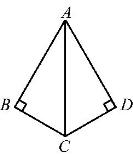 A.0	B.1	C.2	D.3
8.下列命题是假命题的是(  C  )
A.49的平方根是±7
B.若点M(  1,a  )和点N(  3,b  )是一次函数y=-2x+1图象上的两点,则a>b
C.无限小数都是无理数
D.点(  -2,3  )到y轴的距离是2
9.对于命题“若a×b=0,则a=b=0”,以下所列的关于a,b的值,能说明这是一个假命题的是(  B  )
A.a=1,b=3	B.a=1,b=0
C.a=0,b=0	D.a=b=3
10.下列四个命题中,真命题有(  A  )
①数轴上的点和有理数是一一对应的;
②Rt△ABC中,已知两边长分别是3和4,则第三条边长为5;
③在平面直角坐标系中,点(  2,-3  )关于y轴对称的点的坐标是(  -2,-3  );
④两条直线被第三条直线所截,内错角相等.
A.1个	B.2个	C.3个	D.4个
11.把命题“内错角相等,两条直线平行”改写成“如果……,那么……”的形式为:两条直线被第三条直线所截,如果　截得的内错角相等　,那么　这两条直线平行　. 
12.在平面直角坐标系中,对于任意两点A(  x1,y1  ),B(  x2,y2  ),规定运算:
(  1  )A⊕B=(  x1+x2,y1+y2  );
(  2  )A☉B=x1x2+y1y2;
(  3  )当x1=x2且y1=y2时,A=B.
有下列四个命题:
①若有A(  1,2  ),B(  2,-1  ),则A⊕B=(  3,1  ),A☉B=0;
②若有A⊕B=B⊕C,则A=C;
③若有A☉B=B☉C,则A=C;
④(  A⊕B  )⊕C=A⊕(  B⊕C  )对任意点A,B,C均成立.
其中正确的命题为　①②④　.(  只填序号  )
13.下列命题是真命题还是假命题?如果是假命题,请举出反例.
(  1  )两个无理数的和一定是无理数;
(  2  )三条线段a,b,c,如果有a+b>c,那么这三条线段一定能组成三角形;
(  3  )如果∠1和∠2是邻补角,那么∠1+∠2=180°;
(  4  )有两角和一边对应相等的两个三角形全等.
14.把下列命题改写成“如果……那么……”的形式:
(  1  )等角的补角相等;
(  2  )直角都相等;
(  3  )不相等的角不是对顶角;
(  4  )一个锐角的补角大于这个锐角的余角;
(  5  )等角对等边;
(  6  )异号两数相加和为零.
解:(  1  )如果两个角相等,那么这两个角的补角也相等.
(  2  )如果几个角都是直角,那么这几个角相等.
(  3  )如果两个角不相等,那么这两个角不是对顶角.
(  4  )如果一个角是锐角,那么这个角的补角大于这个角的余角.
(  5  )如果两个角相等,那么它们所对的边也相等.
(  6  )如果两个数异号,那么它们的和为零.
15.地理老师在黑板上画了一幅世界五大洲的图形,并给每个洲写上代号,他请5个同学每人认出2个洲来,5个同学的回答是:
甲:3号是欧洲,2号是美洲.
乙:4号是亚洲,2号是大洋洲.
丙:1号是亚洲,5号是非洲.
丁:4号是非洲,3号是大洋洲.
戊:2号是欧洲,5号是美洲.
地理老师说每个人对了一半,请问每个号码各代表什么洲?
解:假设甲说的前半句是对的,则3号是欧洲,由此推出丁说的3号是大洋洲是错误的;
由于每个人都只说对了一半,可知丁说的4号是非洲是对的,由此推出乙说的4号是亚洲是错的,2号是大洋洲是对的;
又可知戊说的2号是欧洲是错的,5号是美洲是对的,由此推出丙说的5号是非洲是错的,1号是亚洲是对的;
最后得到正确的结论是:1号是亚洲,2号是大洋洲,3号是欧洲,4号是非洲,5号是美洲.